Ingresar a:http://www.udea.edu.co/wps/portal/udea/web/inicio/estudiar-udea/educacion-continua
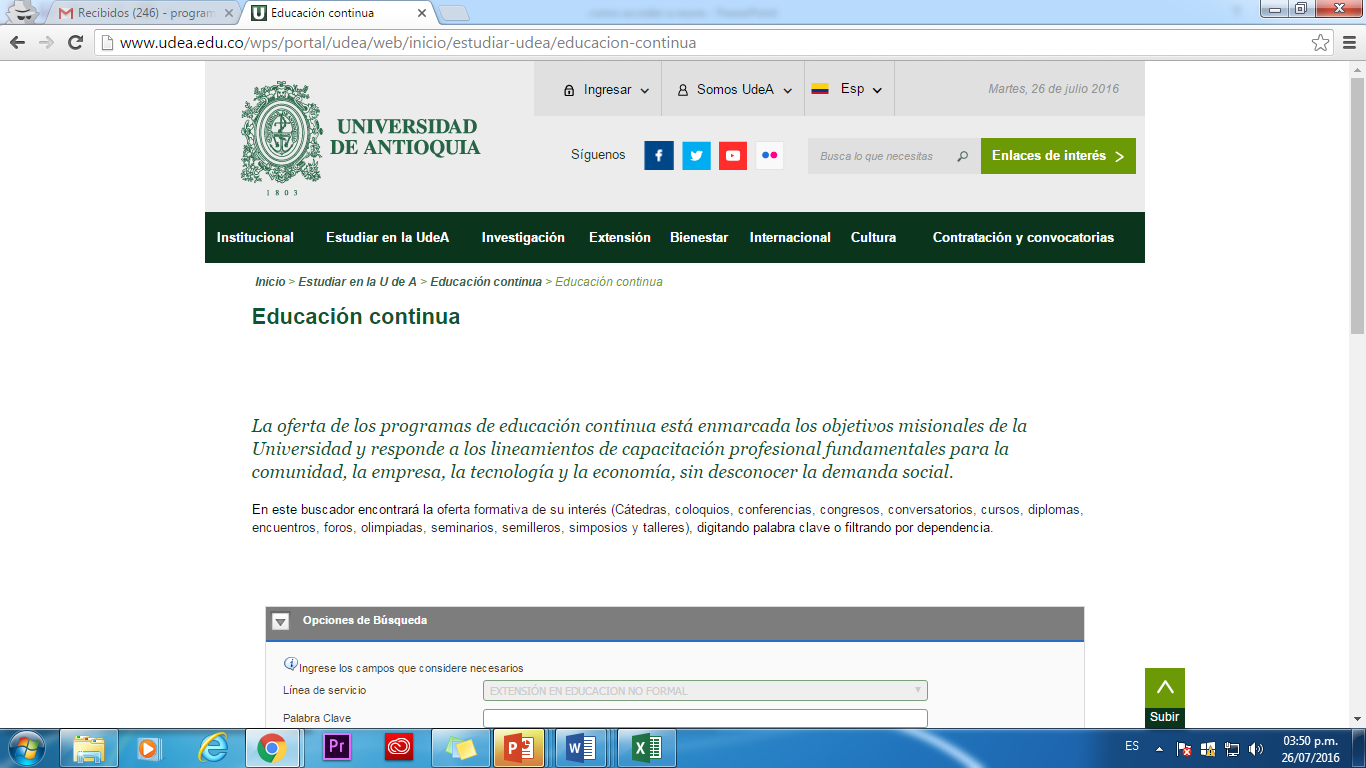 Sale Educación continua
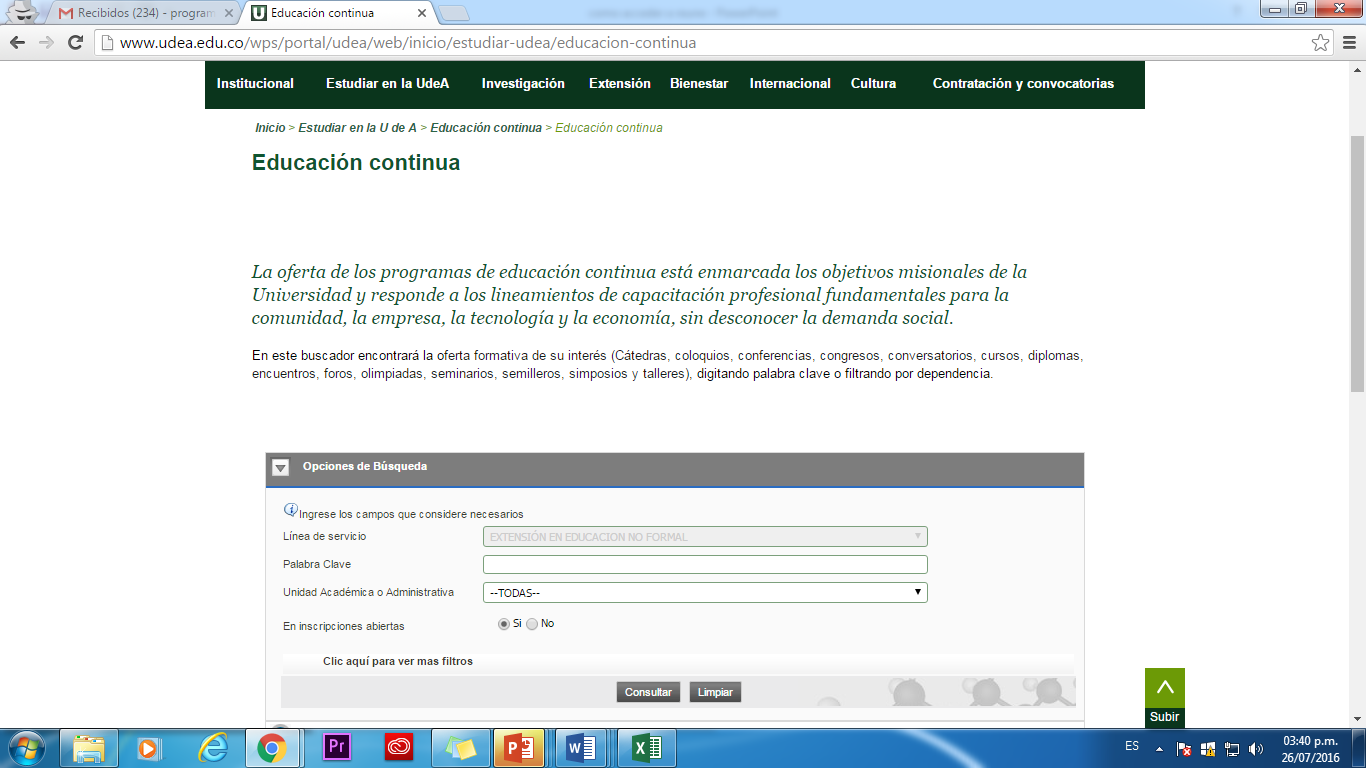 Pasos
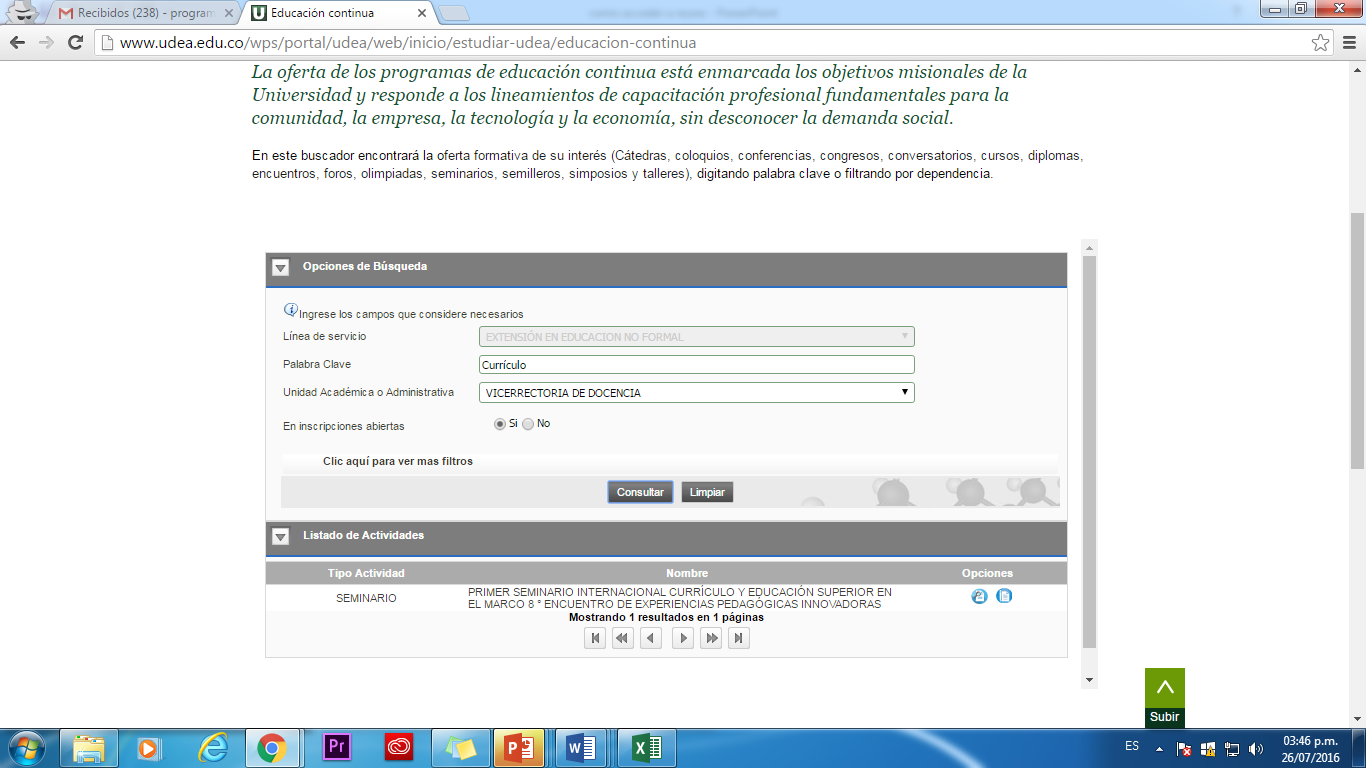 Palabra clave del curso
Vicerrectoría de Docencia
Sí
Click en consultar
Información del curso
Inscripción
Diligenciar información solicitada
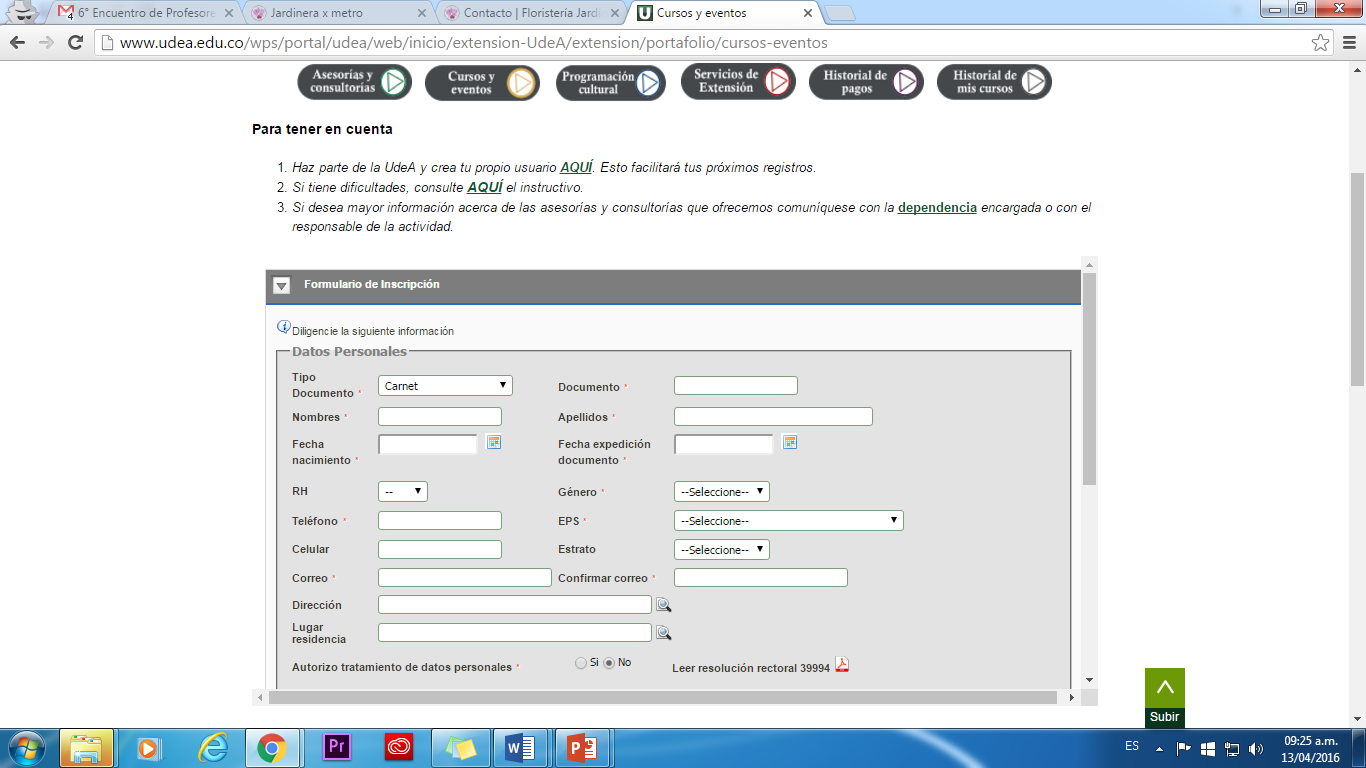 Diligenciar todos los datos solicitados
Desplazar barra
Aceptar con un SI
Le solicita estos datos
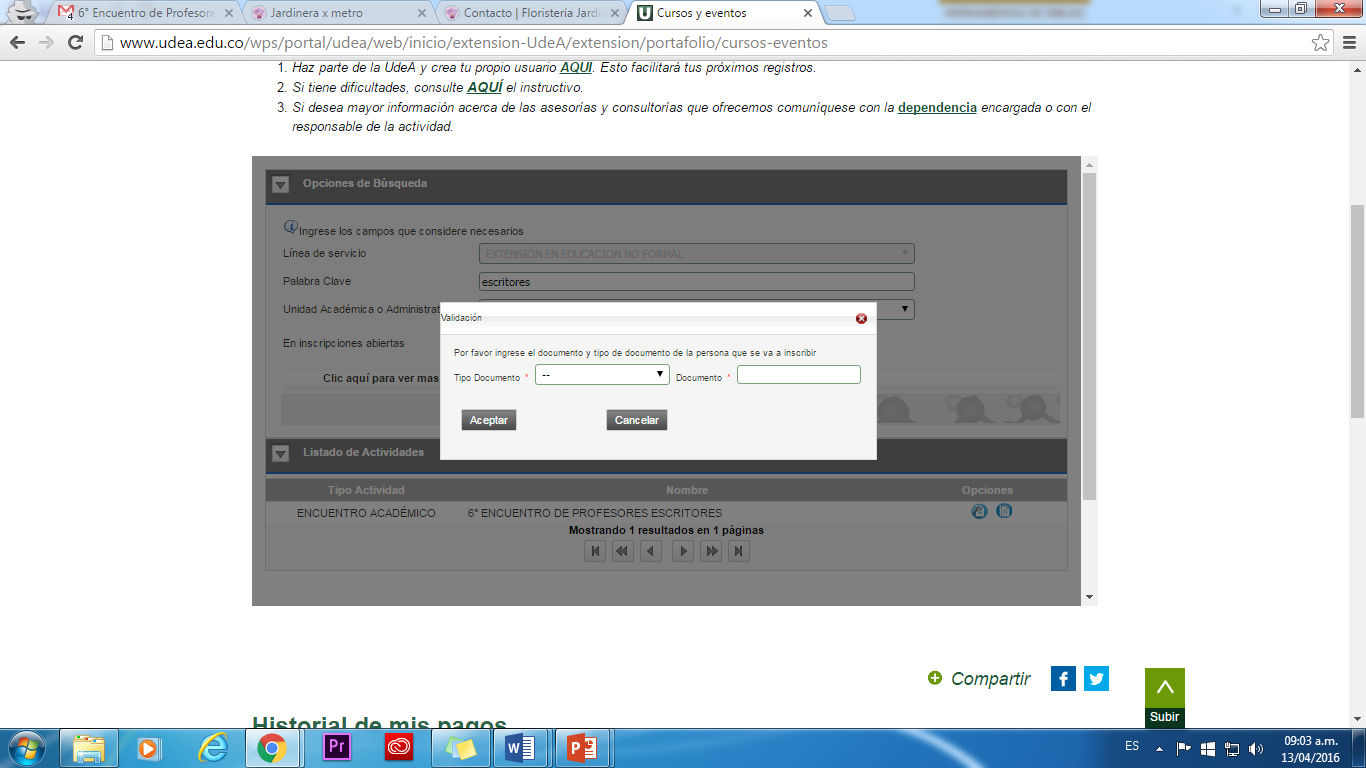 Elegir tipo de documento
Cédula de ciudadanía
Digitar número de cédula
Aceptar
Sale esta información después de desplazar la barra lateral hacia abajo
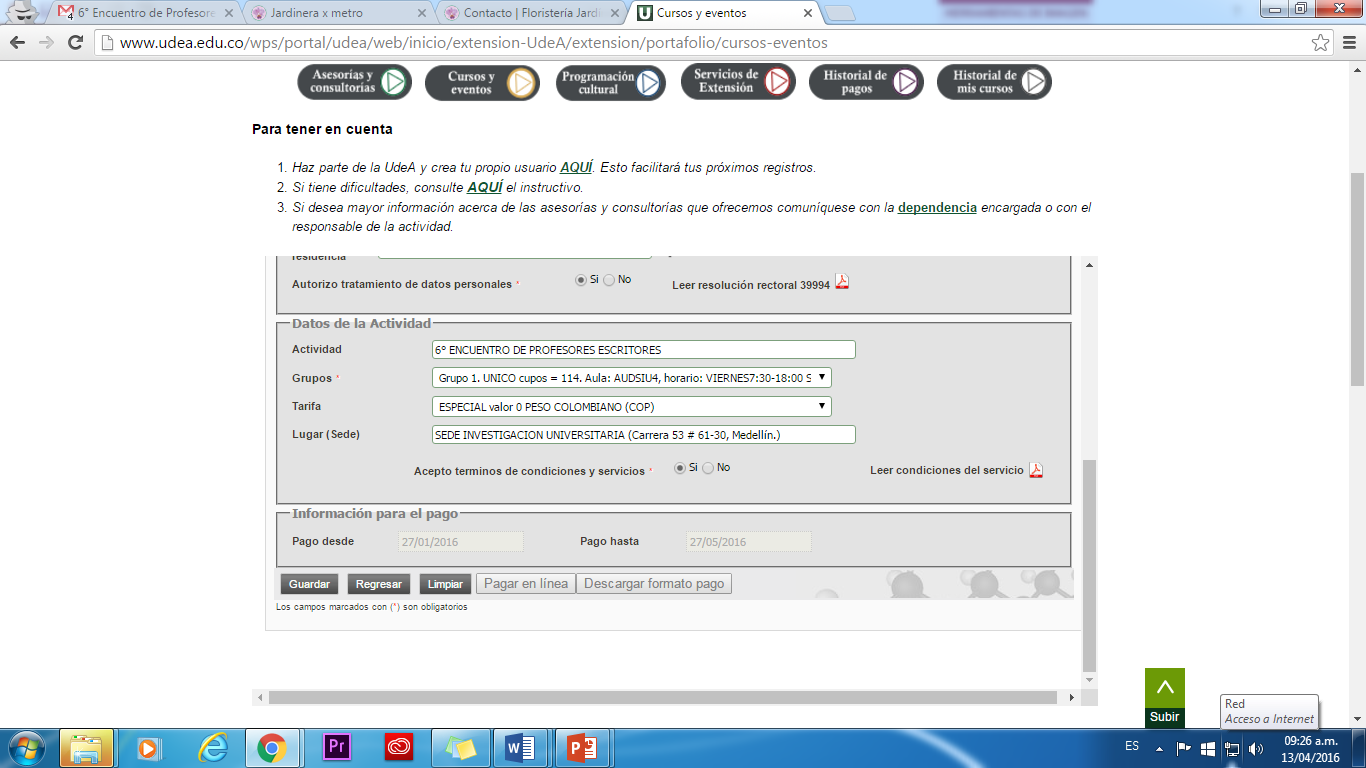 Desplazar barra
Aceptar con un SI
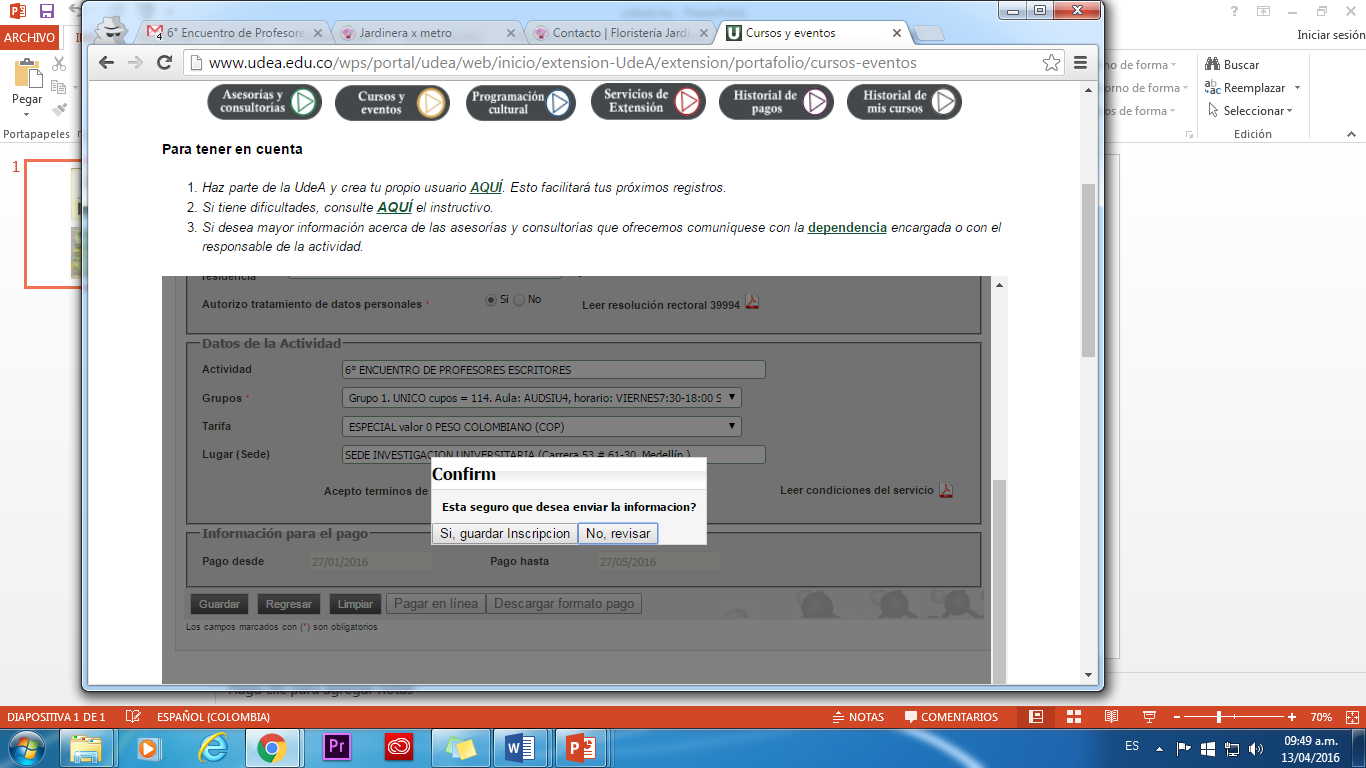 Confirmar y le enviarán a su correo el pdf de la inscripción con las cuentas para el pago.
Si presentara algún problema en su inscripción, no dude en contactarme.
Tan pronto como realice esta inscripción, si usted ha enviado correctamente toda la información, 
le llegará a su correo la verificación de ella.
eventospdpd@udea.edu.co